Организация преобразующей деятельности и самостоятельной деятельности детей на этапе закрепления материала Организация проектной деятельности воспитателя и детей на содержании краеведческого образования
Лекция 8
Преобразующая деятельность
Перевод информации из одного вида деятельности в другой с целью систематизации, обобщения, наглядности.
Примеры: 
Придумай сказку: «Как зайцы встретили Петра I на Заячьем острове»
Игра «Маленькие детективы». 
С помощью увеличительного стекла найти все детали, которая «говорят» о том, что Святые Петр и Павел жили давным-давно. 
Сравнения.
Во многих домах нашего города есть внутренние дворы. В них ведут арки, иногда перекрытые воротами. Чем обычная арка отличается от триумфальных ворот? (работа с фотографиями арок и триумфальных ворот).
Преобразующая деятельность
Преобразующая деятельность
* В Древней Греции все статуи были раскрашены. Если нужно было бы раскрасить аллегорию Навигации, какие цвета ты бы выбрал?
Найди памятники нашего города, посвященные кораблям и морским сражениям
Преобразующая деятельность за пределами встречи
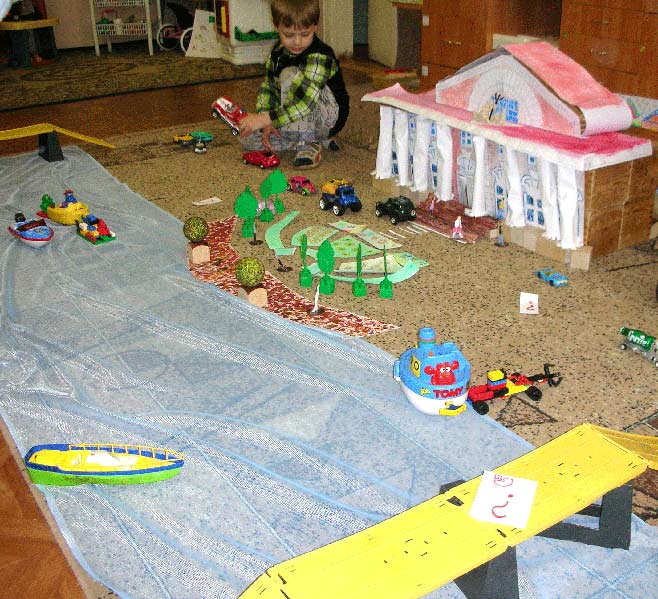 Образовательное путешествие с родителями с помощью карты (простая, интерактивная, в том числе с использованием QR-код)
Проектная деятельность
Коллекционирование
Продуктивная деятельность (рисование, аппликация, моделирование, макетирование, конструирование)
РППС
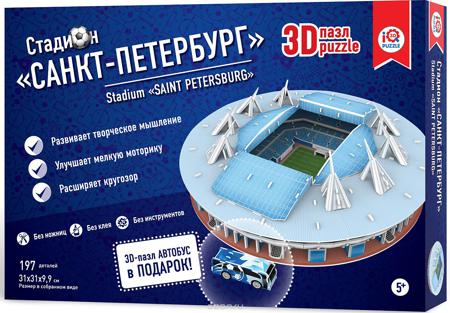 Коллекции
Макеты
Детская литература
Иллюстрации (фотографии, Петербург в живописи)
Настольно-печатные игры
Конструкторы серии «Архитектор», напольные деревянные конструкторы и 3D Puzzle 
«Артефакты»
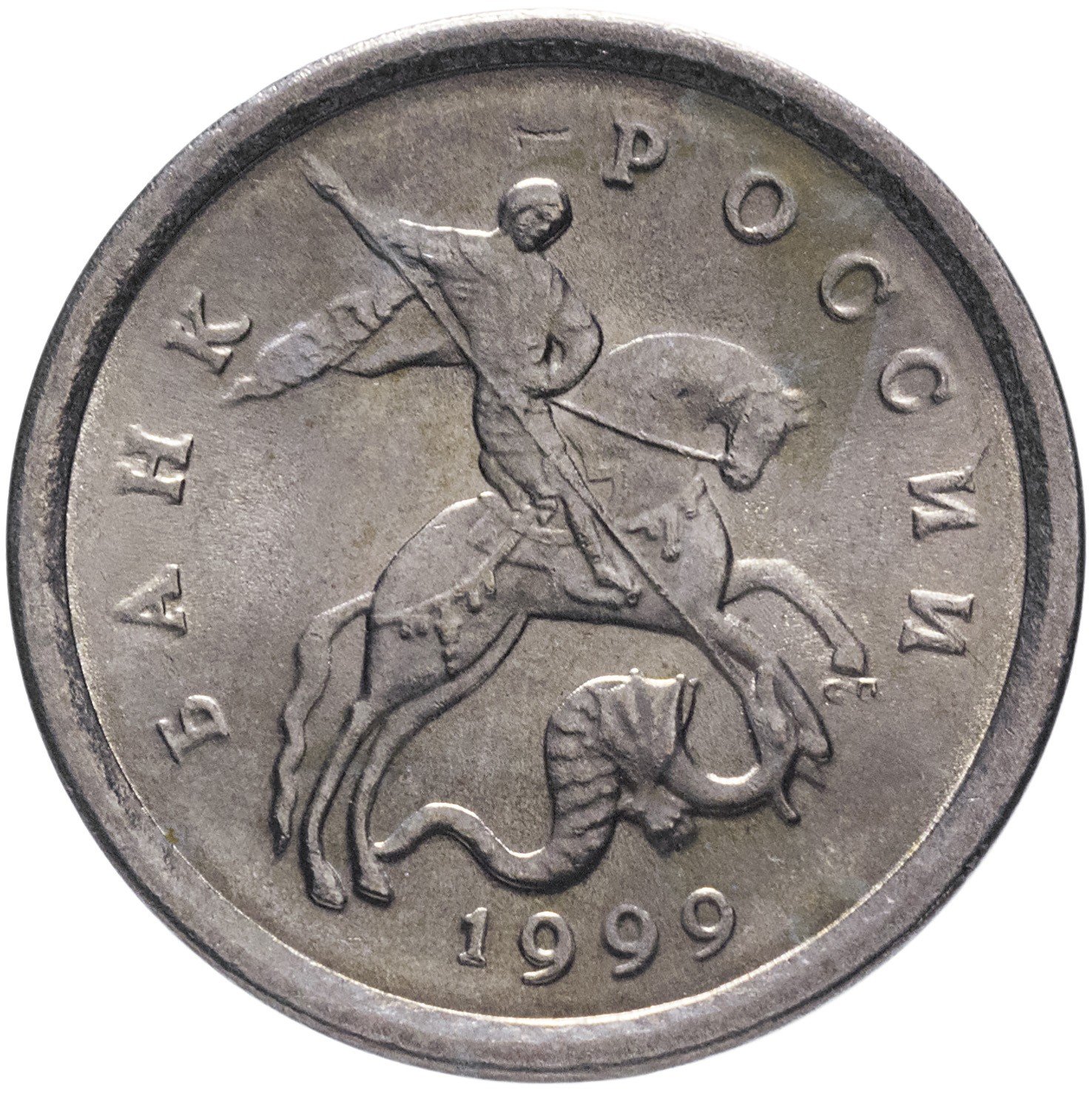 Организация проектной деятельности
Проект – это метод педагогически организованного освоения ребёнком окружающей среды в процессе поэтапной и заранее спланированной практической деятельности по достижению намеченных целей (И.В. Штанько)
Проектная деятельность - это такой способ достижения образовательной цели, который включает детальную разработку проблемы, а она в свою очередь, должна завершаться достижением реального, практического (материального) результата, оформленного тем или иным образом. В проектной деятельности дети не просто ищут что-то новое, они решают практическую вставшую перед ними проблему.
Проект и развивающее обучение
Проектная деятельность является одним из методов развивающего обучения, направлена на выработку самостоятельных исследовательских умений (анализ и постановка проблемы, сбор и обработка информации, проведение экспериментов, обработка полученных результатов), способствует развитию творческих способностей и логического мышления, объединяет знания, полученные в ходе образовательного процесса, и приобщает к конкретным жизненно важным проблемам.
Название проекта
Задачи проектной деятельности детей 5-7 лет
Создание условий для формирования предпосылок поисковой деятельности, интеллектуальной инициативы; 
развитие умения определять возможные методы решения проблемы с помощью взрослого, а затем и самостоятельно; 
Создание пространства образовательной деятельности для применения методов, способствующие решению поставленной задачи, с использованием различных вариантов; 
развитие желания пользоваться специальной терминологией (активизация словаря), ведение конструктивной беседы в процессе совместной исследовательской деятельности (развитие речи-доказательства).
Структура проекта
1) Мотивационный этап. Цель: постановка перед детьми задач проектной деятельности и их мотивация
2) Проблемно-деятельностный этап. Цель: стимулирование познавательной и творческой активности
3)Творческий этап. Цель: осознание результата проектной деятельности, создание ситуации успеха для детей
Схема реализации проекта
На примере проекта «Фонари Санкт-Петербурга»
1 этап: определение темы проекта. · Прогулка по городу. Наблюдение за фонарями. · Составление коллекции «Фонари Санкт-Петербурга» - коллекция собирается совместно с детьми и родителями, принимаются любые изображения (вырезки, фотографии, открытки). · Проблемное обсуждение: Почему в нашем городе такие разные фонари? Чем красивы фонари нашего города?
Схема реализации проекта
2 этап: подготовительный. Рассматривание изображений из коллекции: классификация изображений по разным основаниям (элементы декоративного убранства, форма), анализ изображений по вопросам: - Что мы знаем о фонарях нашего города? - Что мы хотим узнать? - Как мы можем узнать?
Схема реализации проекта
3 этап: реализация проекта. Подтема «Как выглядели первые петербургские фонари?» · Проблемное обсуждение 1-го уровня: Чем отличаются разные фонари? Чем они похожи? Чем украшены фонари? Что мы знаем о том, изображения каких персонажей украшают фонари? Всегда ли петербургские фонари были такими красивыми? · Посещение музея «Уличного фонаря» на Одесской улице, поиск ответа на вопрос «Всегда ли петербургские фонари были такими красивыми?». · Проблемное обсуждение 2-го уровня: Всегда ли уличные фонари были красивыми? Можно ли сказать, что первые фонари охраняли город и горожан? Как об этом рассказывает «одежда старых петербургских фонарей? (сравнение «одежды» первого петербургского фонаря и караульной будки)». · Рисование «Фонари – стражи города».
Схема реализации проекта
Подтема: «Кто помогает фонарям охранять город и горожан?» · Рассматривание фонарей Иоанновского моста. · Проблемное обсуждение 1-го уровня: Что мы знаем про Медузу Горгону? Где можно про неё узнать? · Рассматривание иллюстраций в книгах с мифами и легендами Древней Греции. · Рассказывание фрагментов мифа о Медузе Горгоне и Персее. · Проблемное обсуждение 2-го уровня: Как Медуза Горгона помогает петербургским фонарям охранять наш город? · Рисование по сюжету мифа о Медузе Горгоне и Персее.
Схема реализации проекта
Подтема: «Всегда ли фонари так ярко освещали улицы нашего города?» · Проблемное изложение «Как зажигали первые петербургские фонари», · Знакомство с источниками света (масло, керосин, газ, электричество). · Опыты со светом. · Чтение фрагментов сказки «Старый уличный фонарь» Г.-Х.Андерсена. · Рассматривание скульптурного изображения фонарщика на Одесской улице.
Схема реализации проекта
Подтема: «Как украшены фонари Санкт-Петербурга?» · Поиск в коллекции самых красивых, необычно украшенных фонарей. · Выдвижение гипотез «Почему фонарь украшен так?» (изображения гиппокампа, металлическая сеточка на светильнике, стрелы и копья и пр.). · Игры-фантазии «О чем рассказывает фонарь», «Мой любимый петербургский фонарь». · Пластилинография: «Фонарь, который мне понравился». · Лепка на плоскости: «Фонарь – помощник мой». · Аппликация: «Фонари нашей улицы (Моховая)». · Рисование: «Хоровод фонарей, зарисуй поскорей» (по трафарету). · Конструирование из бумаги праздничных фонариков. · Проведение тематического досуга «Праздник фонариков» (как фонари и фонарики помогают нам справиться с темнотой).
Схема реализации проекта
4 этап. Завершение проекта. Коллективная работа – создание журнала «Фонаренок». Подготовка и проведение экскурсии «По улице красивых фонарей»
Классификация проектов краеведческого содержания
Классификация проектов краеведческого содержания
Классификация проектов по составу участников
Классификация по тематике